多边形面积的计算
三角形的面积
WWW.PPT818.COM
25
8
8
6
10
8
比一比，赛一赛：看谁反应快！
计算三角形的面积（课本83页练习1）
（单位：厘米）
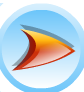 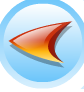 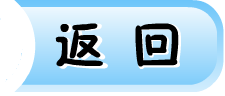 选择:下面图中面积计算是4 × 3 ÷ 2 的有(                  )。
①②③
4
4
3
3
4
3
4
3
3.5
④
①
②
③
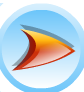 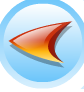 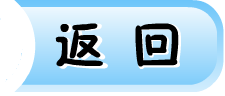 4厘米
A
B
变化中的三角形
下面三个三角形的面积相等吗？为什么？
红色三角形的面积：6×4÷2=12（平方厘米）
黑色三角形的面积：6×4÷2=12（平方厘米）
绿色三角形的面积：6×4÷2=12（平方厘米）
6厘米
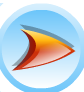 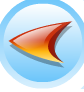 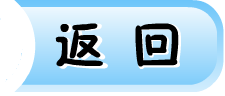 思考题      下图中哪个三角形的面积与涂颜色的三角形的面积相等？为什么？你能在图中再画出一个与涂颜色的三角形的面积相等的三角形吗？试试看。
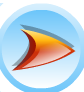 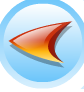 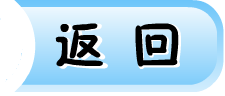 动脑想一想哪个三角形的面积和红色的三角形的面积相等？
高
为什么？
底
等底等高的三角形面积相等
思考：三角形的面积与它的形状有关吗？
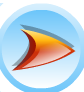 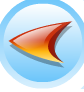 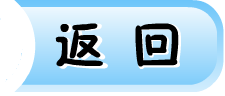 思考题      下图中哪个三角形的面积与涂颜色的三角形的面积相等？为什么？你能在图中再画出一个与涂颜色的三角形的面积相等的三角形吗？试试看。
同底等高的三角形面积相等。
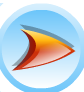 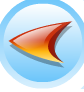 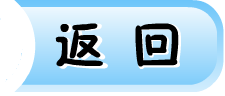 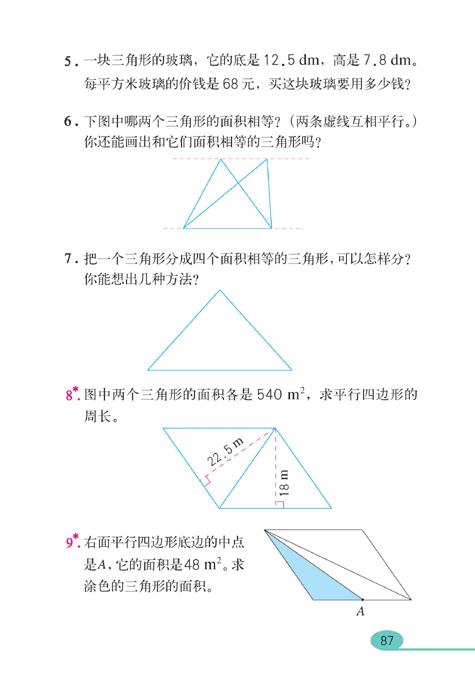 两个三角形是等底等高，所以两个三角形的面积相等。
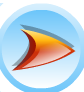 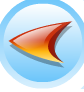 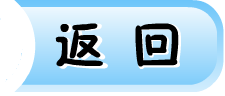 3、计算下面两个三角形的面积
6 厘米
8 厘米
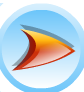 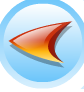 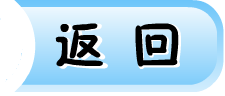 哪个三角形的面积跟画斜线的三角形面积相等？你是怎么想的？还能画多少个与它面积相等的三角形？
A
B
C
E
D
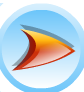 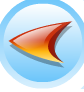 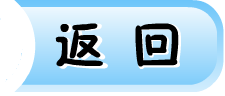 高
底
结论：三角形的面积与它的底和高有关，与它的形状无关。
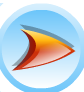 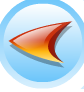 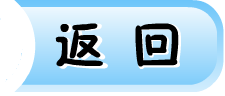 15
[Speaker Notes: 小结：三角形的面积与它的底和高有关，与它的形状无关]
（2）比一比
6厘米
A
B
C
8厘米
8厘米
8厘米
A
（   ） 的面积最大
B
（   ）和（   ） 的面积相等
C
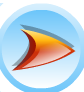 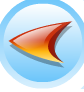 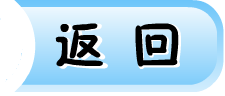 ①根据等底等高的三角形面积相等这一结论，只要把原三角形分成4个等底等高的小三角形，它们的面积就必然相等。而要找这4个等底等高的小三角形，只需把原三角形的某一边4等份，再将各分点与这边相对的顶点连接起来即可。
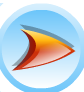 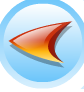 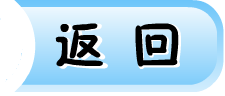 ②也可把原三角形先二等分，再把每一份分别二等分。
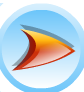 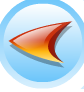 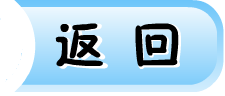 ③还可以把原三角形每一条边等分，再把三条边的中点相连。
B
A
C
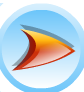 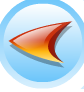 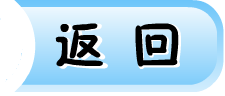 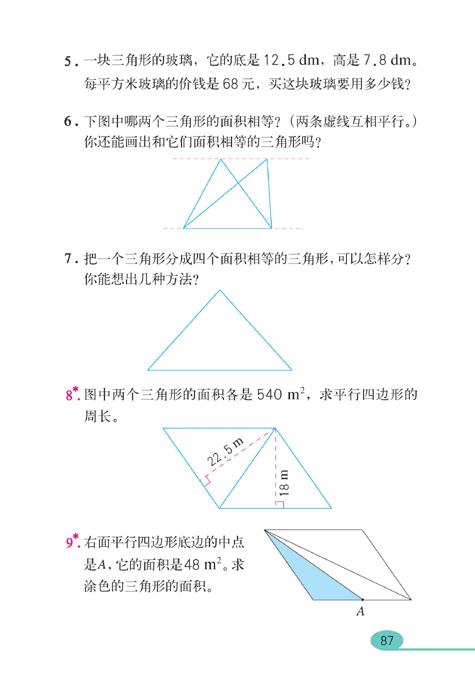 平行四边形的对角线把平行四边形分成两个相等的三角形，每个三角形面积是平行四边形面积的一半；A点是其中一个三角形底边上的中点。根据等底等高三角形面积相等，涂色的三角形的面积是这个三角形面积的一半，也就是平行四边形面积的四分之一。所以涂色三角形的面积是48÷4＝12（m2）。
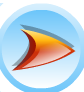 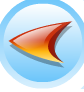 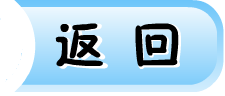 挑战自我：
下图中每个平行四边形的面积都是50平方厘米，涂色的三角形面积各是多少？为什么？
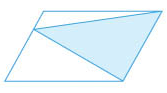 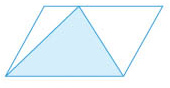 PPT模板下载：www.1ppt.com/moban/     行业PPT模板：www.1ppt.com/hangye/ 
节日PPT模板：www.1ppt.com/jieri/           PPT素材下载：www.1ppt.com/sucai/
PPT背景图片：www.1ppt.com/beijing/      PPT图表下载：www.1ppt.com/tubiao/      
优秀PPT下载：www.1ppt.com/xiazai/        PPT教程： www.1ppt.com/powerpoint/      
Word教程： www.1ppt.com/word/              Excel教程：www.1ppt.com/excel/  
资料下载：www.1ppt.com/ziliao/                PPT课件下载：www.1ppt.com/kejian/ 
范文下载：www.1ppt.com/fanwen/             试卷下载：www.1ppt.com/shiti/  
教案下载：www.1ppt.com/jiaoan/
一块三角形麦田，底是26米，高是13米，共收小麦507千克，平均每平方米收小麦多少千克？
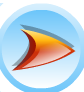 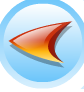 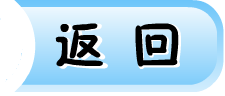 亲爱的同学们：
    你们好，很高兴能和你们成为朋友。
    我听老师说你们已经学习了三角形的面积，你的学习效果怎么样呢?三角形这个知识可是很重要的哦，三角形是平面图形的重要组成部分，它具有不稳定性。它的三个内角和等于180o。两个三角形能拼成一个平行四边形。它的面积计算公式是：底×高÷2，也就是说三角形的面积等于任何一个平行四边形面积的一半。三角形的面积与它的底和高有关，与它的形状无关，两个三角形面积相等的话，那么它的底和高也一定相等。你学会了吗？
    最后，祝大家健康成长，学习进步！ 
                                       你们的朋友：阿凡提
                                         2012年12月8日
阿凡提：同学们，你们找出了信中的错误吗？如果你们全部找出来了，那真是太了不起了！
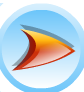 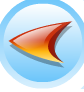 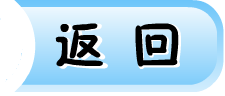 送给大家的话
好好学习
天天向上
拼搏进取     志攀高峰
在生活中学习数学
在数学中体验生活
一天一个小进步，
十天前进一大步！
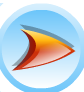 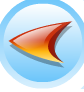 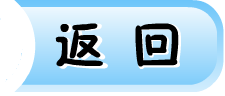 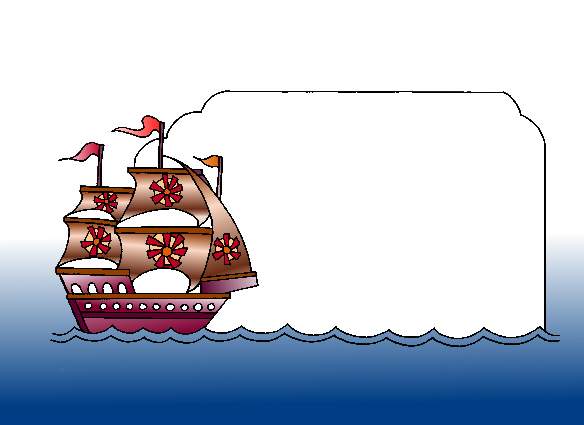 教师寄语
愿同学们乘风破浪， 在数学的海洋里自由翱翔，驶向成功的彼岸。
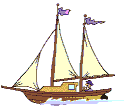